Εισαγωγή στην Κοινωνική Στατιστική με τη χρήση ΤΠΕ
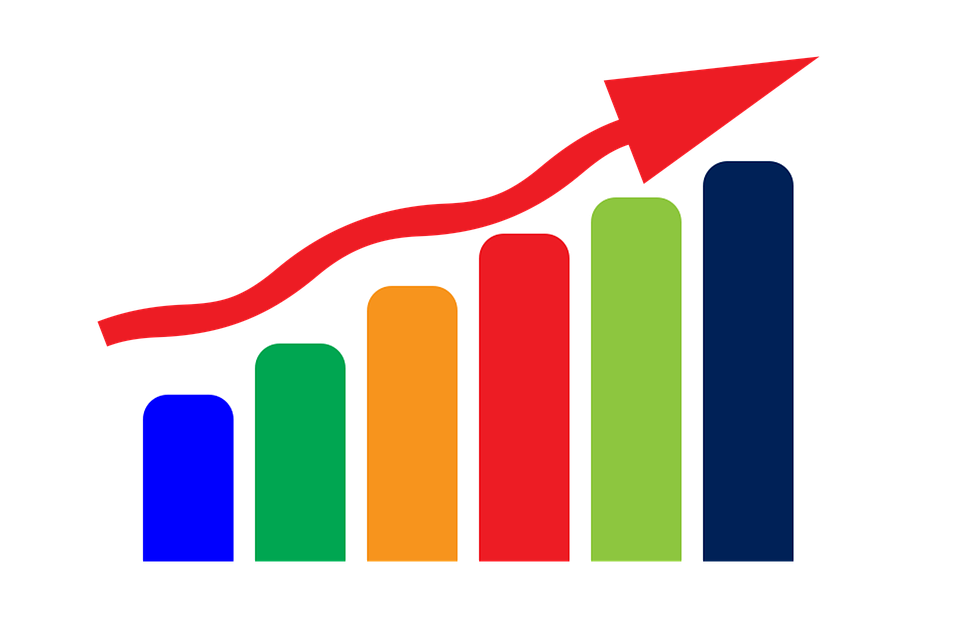 1η Ενότητα
Εισαγωγή σε στατικές μεθόδους & μετρήσεις
Δρ. Βενέτης Κανακάρης
Περίγραμμα 1ης Ενότητας
Σκοπός & Περιεχόμενα 1ης Ενότητας
Προαπαιτούμενες γνώσεις.
Εγχειρίδιο μαθήματος.
Τρόπος αξιολόγησης.
Με τι ασχολείται η στατιστική;
Περιγραφική & επαγωγική στατιστική.
Η ερευνητική διαδικασία.
Μέτρηση.
Κλίμακες μέτρησης.
Μεταβλητές.
Είδη μεταβλητών.
Σχέσεις μεταξύ μεταβλητών.
Σκοπός & Περιεχόμενα 1ης Ενότητας
Η εξοικείωση και κατανόηση των βασικών εννοιών της στατιστικής επιστήμης και των σημαντικότερων τεχνικών ανάλυσης ποσοτικών δεδομένων στις κοινωνικές επιστήμες
Με το τέλος της ενότητας θα είστε σε θέση να συλλέγετε το κατάλληλο είδος δεδομένων και να εφαρμόζετε τις κατάλληλες τεχνικές ανάλυσης ώστε να μπορέσετε να απαντήσετε στα ερευνητικά ερωτήματα που έχετε θέσει
Μετρήσεις: μεταβλητές, κλίμακες μέτρησης, δειγματοληψία, παραμετρικές και μη παραμετρικές μέθοδοι.
Μέτρα κεντρικής τάσης και διασποράς (μέσος όρος, διάμεσος, εύρος, διακύμανση, τυπική απόκλιση, θηκόγραμμα).
Κατανομές τιμών: κανονική κατανομή, έλεγχος κανονικότητας, η έννοια των τυπικών τιμών, μέτρα συμμετρίας και κύρτωσης.
Επαγωγική Στατιστική
Έλεγχος υποθέσεων: σφάλματα δειγματοληψίας, επίπεδο σημαντικότητας, διαστήματα εμπιστοσύνης, μονόπλευρος και αμφίπλευρος έλεγχος, κ.λπ.
Σύγκριση συχνοτήτων κατηγοριών: το στατιστικό κριτήριο χ2.
Η έννοια της συσχέτισης και οι συντελεστές Pearson r και Spearman Rho.
Ανάλυση παλινδρόμησης.
Σύγκριση μέσων όρων: κριτήριο t για ανεξάρτητα δείγματα και κριτήριο Mann Whitney U.
Παραδείγματα ερευνητικών ερωτημάτων
H εξυπηρέτηση που προσφέρει η Γραμματεία είναι άμεση σε ερωτήσεις και χωρίς παράπονα στους φοιτητές και στους γονείς
(r=0,26 και r= 0,27, αντίστοιχα).
Σε δείγμα 100 φοιτητών, η μέση επίδοση των κοριτσιών στο τεστ στατιστικής ήταν 75%, ενώ των αγοριών ήταν 73%. Άρα τα κορίτσια μπορούν καλύτερα με τη στατιστική από τα αγόρια
[Speaker Notes: Η0: δεν υπάρχει συσχέτιση ανάμεσα στις μεταβλητές (r=0) 
Η1: υπάρχει συσχέτιση ανάμεσα στις μεταβλητές (r όχι 0) 
Ένταση (απόλυτη τιμή):  
r < 0.3   Καμία ή πολύ ασθενής συσχέτιση 
0.3 < r <0.5  Ασθενής 
0.5 < r < 0.7  Μέτρια 
r > 0.7   Ισχυρή 
r = 1  Απόλυτη]
ΠΡΟΑΠΑΙΤΟΥΜΕΝΕΣ ΓΝΩΣΕΙΣ
Πρόσθεση (+) αφαίρεση  (-)
	Πολλαπλασιασμός (*)
Διαίρεση (÷)
Τετραγωνική ρίζα (√)
Το τετράγωνο ενός αριθμού (ν2)
Τι προσφέρει η Στατιστική
Μπορεί να συλλέξει και να ποσοτικοποιήσει τα δεδομένα (απόδοση αριθμητική αξίας).
Οργανώνει και παρουσιάζει τα δεδομένα που συλλέχθηκαν (Περιγραφική Στατιστική).
Αναλύει τα δεδομένα από πλυθησμό ή δείγμα του και εξάγει συμπεράσματα (Επαγωγική Στατιστική).
Περιγραφική και Επαγωγική Στατιστική
Περιγραφική Στατιστική Προσφέρει:
Οργάνωση και σύνοψη μεγάλου όγκου αριθμητικών δεδομένων ώστε να να είναι αναγνώσιμα από όλους, χρησιμοποιώντας πίνακες και γραφήματα
Δεδομένα από δείγμα 40 κατοίκους που την εκπαίδευση τους και την επαγγελματική τους κατάσταση
Αποτελέσματα (Περιγραφικά) σε Πίνακες
Συχνότητες μεταβλητής «φύλο»
Περιγραφικοί δείκτες μεταβλητής «ηλικία»
Συχνότητες μεταβλητής «μορφωτικό επίπεδο»
Επαγωγική Στατιστική
Εξαγωγή συμπερασμάτων που προέρχονται από μεγάλη ομάδα ατόμων που μελετάμε (στατιστικός πληθυσμός) βασιζόμενοι μόνο στα δεδομένα που συλλέχθηκαν από μια μικρότερη (υπο)ομάδα (δείγμα πληθυσμού).
Κύριες Έννοιες
Πληθυσμός: Το σύνολο των ατόμων που μελετάμε.
Δείγμα: Ένα υποσύνολο του πληθυσμού.
Αντιπροσωπευτικό δείγμα: είναι η μικρογραφία του πληθυσμού από τον οποίο προέρχεται (αποτελεί με ακρίβεια τα χαρακτηριστικά του).
Ποια είναι η καλύτερη μέθοδος επιλογής ενός αντιπροσωπευτικού δείγματος;
Τα Στάδια της Ερευνητικής Διαδικασίας
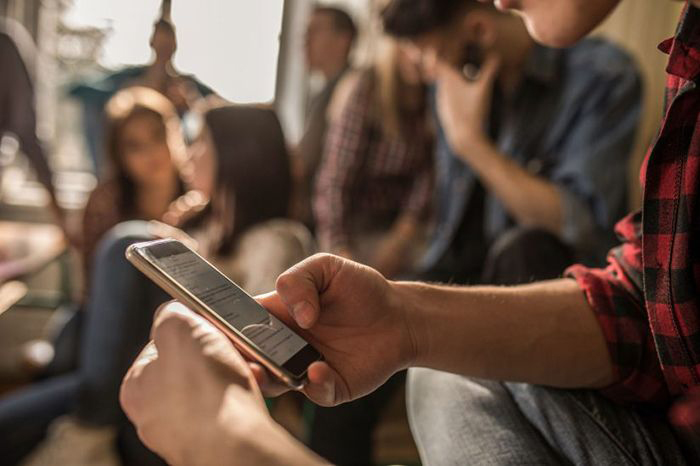 Οι περισσότεροι φοιτητές χρησιμοποιούν το smartphone και όχι τον Η/Υ.
Γιατί συμβαίνει αυτό;
1. Αρχική παρατήρηση
Οι περισσότεροι φοιτητές χρησιμοποιούν το smartphone και όχι τον Η/Υ. Γιατί;
2. Εξήγηση παρατήρησης (θεωρία)

Οι περισσότεροι φοιτητές χρησιμοποιούν το smartphone γιατί είναι πιο εύχρηστα;
Διατύπωση υποθέσεων
Οι περισσότεροι φοιτητές χρησιμοποιούν το smartphone γιατί είναι πιο εύχρηστα;
Οι περισσότεροι φοιτητές δεν χρησιμοποιούν το smartphone γιατί δεν προσφέρουν ευχρηστία.
4. Συλλογή δεδομένων 
Για να γίνει έλεγχος των υποθέσεων (μέσω μετρήσεων)
5. Ανάλυση δεδομένων
6. Επαλήθευση ή διάψευση υποθέσεων
Μετρήσεις
Στην ποσοτική έρευνα, οτιδήποτε μελετάμε πρέπει να είμαστε σε θέση να το μετρήσουμε με κάποιον τρόπο. Δηλαδή να του προσδώσουμε μια αριθμητική αξία.

Τι είναι μέτρηση;
Η διαδικασία κατά την οποία περιγράφουμε μια ιδιότητα ενός (υπό μελέτη) φαινομένου αποδίδοντας σε αυτήν μια αριθμητική αξία σύμφωνα με λογικούς κανόνες.

Τι μπορούμε να μετρήσουμε;
Φυσικά αντικείμενα (π.χ. βάρος, ύψος,) ή αφηρημένα αντικείμενα (π.χ. στάσεις, προσωπικότητα, αντίληψη, συγκεκριμένες δεξιότητες, προτιμήσεις).
Πώς θα μπορούσαμε να μετρήσουμε τα συναισθήματα των ανθρώπων;
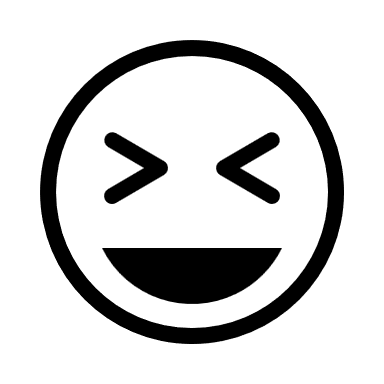 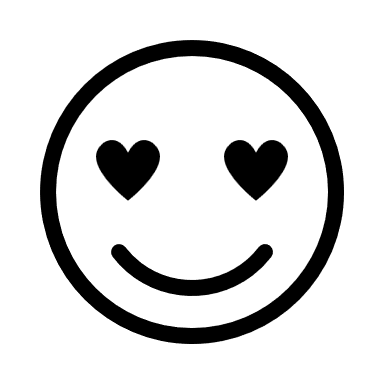 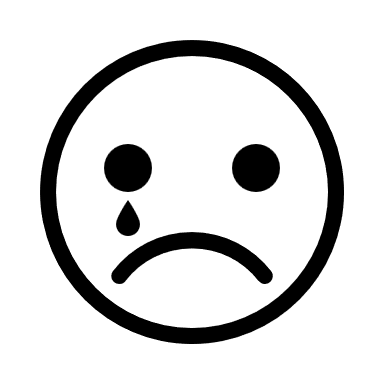 Κλίμακες Μέτρησης
Τι είναι οι κλίμακες μέτρησης;
Οι κανόνες που ακολουθούνται βάσει των οποίων μετράμε τα υπό μελέτη φαινόμενα.
Υπάρχουν 4 διαφορετικές κλίμακες μέτρησης:
Κατηγορικές
Ιεραρχικές
Ίσων διαστημάτων
Αναλογικές
Κατηγορική κλίμακα
ΧΡΩΜΑ ΜΑΤΙΩΝ
Καστανά	(1)
Μπλε	(2)
Πράσινα	(3)
Μαύρα	(4)
Άλλο	(5)
Οι τιμές τους αναφέρονται σε ονόματα ή κατηγορίες που δεν μπορούν να ιεραρχηθούν (δεν μπορούν να μπουν σε αύξουσα ή φθίνουσα σειρά).
Οι τιμές τους δεν έχουν ποσοτικές ιδιότητες.
Κάθε υποκείμενο της έρευνας τοποθετείται σε μία μόνο κατηγορία.
Ιεραρχική κλίμακα
Οι τιμές τους αναφέρονται σε κατηγορίες που μπορούν να ιεραρχηθούν· να μπουν σε αύξουσα ή φθίνουσα σειρά.

Ωστόσο, δεν γνωρίζουμε την ακριβή απόσταση μεταξύ των τιμών.

Οι τιμές τους δεν έχουν ποσοτικές ιδιότητες (δηλ. δεν μπορούμε να τις προσθέσουμε, να τις αφαιρέσουμε, να τις πολλαπλασιάσουμε, κ.λπ.).

Οι αριθμοί που αντιστοιχούν σε κάθε τιμή εκφράζουν θέση ή σειρά, αλλά όχι ακριβή αριθμητική ποσότητα.
ΜΟΡΦΩΤΙΚΟ ΕΠΙΠΕΔΟ
ΑΠΟΦ . ΓΥΜΝΑΣΙΟΥ    (1)
ΑΠΟΦ. ΛΥΚΕΙΟΥ	   (2)
ΙΕΚ ή ΕΠΑΣ	   (3)
ΠΤΥΧΙΟ ΑΕΙ-ΤΕΙ	   (4)
ΜΕΤΑΠΤΥΧΙΑΚΟ	   (5)
ΔΙΔΑΚΤΟΡΙΚΟ	   (6)
Κατά πόσο συμφωνείτε ή διαφωνείτε με την χρήση δημοψηφίσματος για κάθε νομοθετική αλλαγή;
Συμφωνώ απόλυτα
Συμφωνώ
Ούτε συμφωνώ ούτε διαφωνώ
Διαφωνώ
Διαφωνώ απόλυτα
(5)
(4)
(3)
(2)
(1)
Κλίμακες ίσων διαστημάτων
Οι τιμές τους ιεραρχούνται και απέχουν ίσα διαστήματα μεταξύ τους σε όλο το μήκος της κλίμακας.
Γνωρίζουμε ακριβώς τη διαφορά που υπάρχει ανάμεσα σε κάθε ζεύγος τιμών.
Οι τιμές τους έχουν ποσοτικές ιδιότητες. Ωστόσο, δεν υπάρχει η έννοια του «απόλυτου 0» (το 0 είναι αυθαίρετο· δεν σημαίνει απουσία της υπό μέτρηση ιδιότητας).
Δεν μπορούμε να χρησιμοποιήσουμε αναλογίες (π.χ. να πούμε ότι μία τιμή είναι διπλάσια ή τριπλάσια μιας άλλης κ.λπ.)
Π.χ. κλίμακα μέτρησης της επίδοσης φοιτητών, μέτρηση της θερμοκρασίας, κ.λπ.
Πλαστικές κλίμακες ίσων διαστημάτων
1. Κατά πόσο συμφωνείτε ή διαφωνείτε με την χρήση δημοψηφίσματος για κάθε νομοθετική αλλαγή
Συμφωνώ απόλυτα
Συμφωνώ
Ούτε συμφωνώ ούτε διαφωνώ
Διαφωνώ
Διαφωνώ απόλυτα
(5)
(4)
(3)
(2)
(1)
2. Κλίμακα αξιολόγησης επιδόσεων από 1-10 με βάση το 5.
(Οι κλίμακες αυτού του τύπου συνήθως δεν έχουν το απόλυτο 0, καθώς δεν νοείται παντελής απουσία γνώσης)
Προσοχή!!!!! Οι κλίμακες  αυτού του τύπου είναι ιεραρχικές, παρόλαυτά πολλοί κοινωνικοί επιστήμονες τις θεωρούν ίσων διαστημάτων καθώς αυτό τους επιτρέπει μια πιο σύνθετη στατιστική επεξεργασία (π.χ. εύρεση μέσης τιμής, σύγκριση διαφορών μεταξύ δειγμάτων, κ.λπ.).
Αναλογικές κλίμακες
Οι κλίμακες που έχουν το «απόλυτο 0» και στις οποίες οι αναλογίες έχουν νόημα.

Ο αριθμός 0 δείχνει απόλυτη απουσία της ιδιότητας που μετράμε.

Γενικώς παρέχουν τις περισσότερες πληροφορίες, καθώς περιλαμβάνουν τις ιδιότητες όλων των προηγούμενων κλιμάκων.
Βάρος……………….(κιλά)
Ύψος…………………(εκ.)
Καθαρό μηνιαίο εισόδημά…......................€
Πόσες ώρες ημερησίως είστε στα social media;….…………(ώρες)
Παρακαλώ αναφέρετε κάποιο χαρακτηριστικό των ανθρώπων που θα μπορούσε να μετρηθεί τόσο σε αναλογική όσο και σε ιεραρχική κλίμακα;
Π.χ.
Ηλικία: <18 , 18-30, 31-40, 41-50, 51-60, >60 (ιεραρχική κλίμακα).
Ύψος: πολύ κοντός, αρκετά κοντός, μέτριο ανάστημα, αρκετά ψηλός, πολύ ψηλός (ιεραρχική κλίμακα)
ΠΡΟΣΟΧΗ!!!!!!!
Η αναλογική κλίμακα είναι αυτή που μας δίνει τις περισσότερες πληροφορίες, καθώς είναι η ανώτερη κλίμακα μέτρησης και περιλαμβάνει τις ιδιότητες όλων των προηγούμενων κλιμάκων.
Κατάταξη - Ταξινόμηση Δεδομένων
Δεδομένα
Ποιοτικά
Ποσοτικά
Κατηγορικά
Ίσων Διαστημάτων
Ιεραρχικά
Αναλογικά
Ιεραρχικά
Αριθμητικές τιμές με ποσοτικές ιδιότητες που απέχουν ίσα διαστήματα μεταξύ τους σε όλο το μήκος της αντίστοιχης κλίμακας (δεν έχουν το απόλυτο
Περιλαμβάνουν το απόλυτο μηδέν και μπορούμε να τα περιγράψουμε με αναλογίες (π.χ. το Α είναι διπλάσιο του Β).
Αριθμοί που αποδίδουν
θέση ή σειρά και μπορούν να ιεραρχηθούν (να μπουν σε αύξουσα ή φθίνουσα σειρά).
Αριθμοί που αντιστοιχούν σε ποιοτικά χαρακτηριστικά που δεν μπορούν να ιεραρχηθούν.
Μεταβλητές
Τι είναι μεταβλητή;
Οτιδήποτε μετράμε σε έναν πληθυσμό ή δείγμα του, το οποίο παίρνει διαφορετικές τιμές, δηλαδή μεταβάλλεται.
Παραδείγματα:
Βάρος
Ύψος
Στάση απέναντι στο μεταναστευτικό
Εταιρεία μακαρόνια που προτιμούν οι σέφ
Πολιτικό κόμμα που ψηφίζουν οι πολίτες
Η τιμή που μπορεί να πάρει μία μεταβλητή δεν είναι πάντα αριθμητική. Μεταβλητή είναι όταν μιλάμε για την ικανοποίηση των πολιτών από τα πολιτικά κόμματα. Οι τιμές σε αυτή την περίπτωση είναι απλώς «λεκτικές» (κατηγορίες) και εκφράζονται με λέξεις.

Τέτοιες τιμές, ωστόσο, για να μπορούν να αναλυθούν στατιστικά χρειάζεται πρώτα να ποσοτικοποιηθούν.
Είδη Μεταβλητών
Κατηγοροποίηση με βάση την κλίμακα μέτρησης τους
Κατηγορικές μεταβλητές
Ιεραρχικές μεταβλητές
ΠOIOTIKEΣ: οι τιμές τους αναφέρονται σε
κατηγορίες (εθνικότητα, σειρά τερματισμού).
Μεταβλητές ίσων διαστημάτων
Αναλογικές μεταβλητές
ΠΟΣΟΤΙΚΕΣ: οι τιμές τους αναφέρονται
σε ποσότητες (βάρος, αριθμός φίλων).
Κατηγοροποίηση με βάση τον αριθμό των τιμών τους
Διακριτές (ασυνεχείς) μεταβλητές: μπορούν να πάρουν μόνο συγκεκριμένες τιμές εντός ενός διαστήματος (συνήθως ακέραιους αριθμούς) (π.χ. αριθμός παιδιών, ένταση ήχου σε κλίμακα από 1 ως 100, κ.λπ.)

Συνεχείς μεταβλητές: μπορούν να πάρουν μια οποιαδήποτε τιμή εντός ενός διαστήματος, συμπεριλαμβανομένων και δεκαδικών αριθμών (π.χ. βάρος, ύψος ηλικία, εισόδημα, κ.λπ.)
Στις συνεχείς μεταβλητές, η μέτρηση δεν ολοκληρώνεται - τουλάχιστον θεωρητικά - ποτέ.
Π.χ. μέτρηση ηλικίας: 32 έτη, 5 μήνες, 4 μέρες, 6 ώρες, 13 λεπτά, 12 δευτερόλεπτα, κ.ο.κ.
Σχέσεις μεταξύ των μεταβλητών
Οι ερευνητικές υποθέσεις συνήθως εκφράζονται ως σχέσεις μεταξύ δύο μεταβλητών.
ΥΠΟΘΕΣΗ: H παρακολούθηση των διαλέξεων αυξάνει την επίδοση των φοιτητών στις τελικές εξετάσεις.
Ασκεί επίδραση στην
Παρακολούθηση διαλέξεων
Επίδοση στις εξετάσεις
(θεωρείται) αίτιο
“ανεξάρτητη μεταβλητή”
(θεωρείται) αποτέλεσμα “εξαρτημένη μεταβλητή”
Μόνο σε πειραματικές μελέτες μπορούμε να μιλάμε για αιτιότητα. Σε απλές έρευνες επισκόπησης, κάνουμε λόγο μόνο για σχέσεις ή προβλέψεις.
προβλέπει την
Ανεξάρτητη Μεταβλητή
Εξαρτημένη Μεταβλητή
σχετίζεται με την
(μεταβλητή πρόβλεψης)
(μεταβλητή κριτήριο)
Σύνοψη Βασικών Εννοιών
Κλίμακα μέτρησης: Πώς μετράμε κάτι.
Μεταβλητή: Τι μετράμε (χαρακτηριστικό, φαινόμενο, κ.λπ.).
Δεδομένα: Οι τιμές που προκύπτουν από την μέτρηση (175cm, 60kg, κ.λπ.).
Βιβλιογραφία
Καρακώστας, Κ. (2004). Στατιστική εφαρμοσμένη στις κοινωνικές επιστήμες. Διδακτικές σημειώσεις ΠΜΣ Τμήματος Φιλοσοφίας-Παιδαγωγικής-Ψυχολογίας Πανεπιστημίου Ιωαννίνων (επιμέλεια Σούρλου Ευλαμπία). 

Εμβαλωτής, Α., Κάτσης, Α., & Σιδερίδης, Γ. (2011). Στατιστικές μέθοδοι στις κοινωνικές επιστήμες. Αθήνα: Τόπος. Field, A. (2009). Discovering Statistics Using SPSS (Third Edition). London: Sage.